Fathers’ brains change when they are the primary caregiver
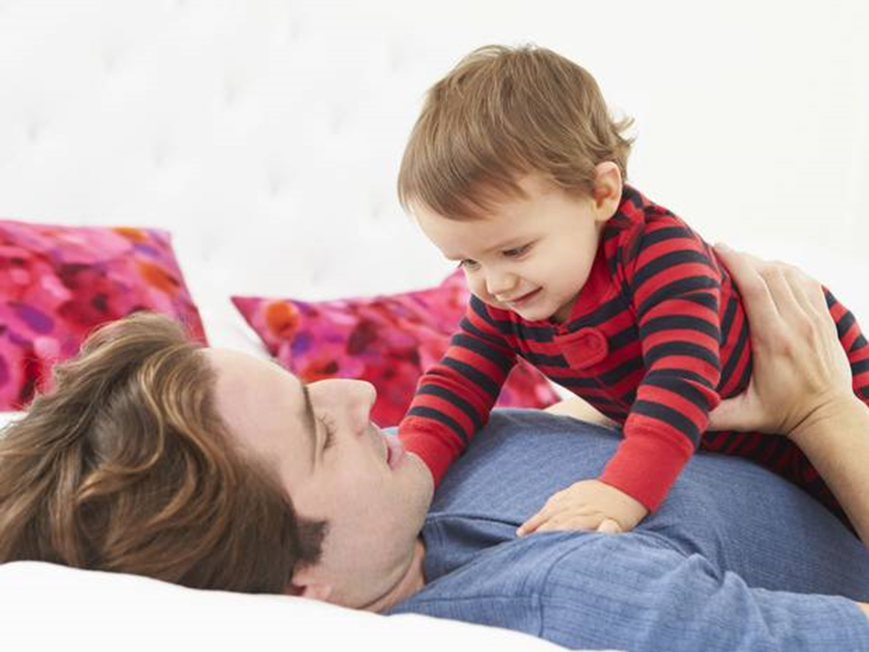 TYPICAL FAMILY
father, mother and kids
important role in up-bringing
patterns they get-hand to their own children



father: strict, tough, head of a family
mother: caring, sensitive, gentle
both have instinct for taking care
mothers-privilege of special connection (pregnancy, childbirth, lactation)
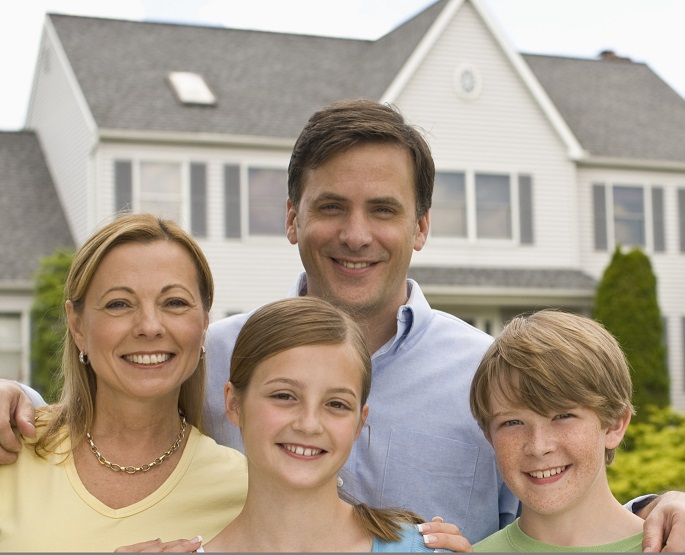 family nowadays can also be…
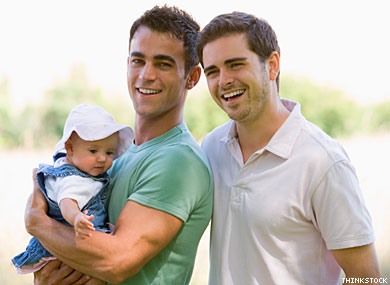 two man and children




IS THAT TYPE OF FAMILY GOOD FOR A CHILD?
THE STUDY
100 first-time parents

divided to 3 groups:
heterosexual primary-caregiving mothers
heterosexual fathers 
primary-caregiving homosexual fathers

shown videos spending time with children
neural network
made of 2 systems: (connected)
an emotional… women
a mentalising… men

gay fathers: both higly developed + skills

spending more time…will grow and improve
happens mainly-women absence
findings…
gay fathers almost as good as mothers

study – an influence on the global debate on same-sex adoption

http://www.youtube.com/watch?v=FY9e8OGqWLs   


http://www.independent.co.uk/news/science/gay-fathers-brains-change-when-they-are-the-primary-caregiver-9442757.html (article)